Nursery/Landscape Equipment & Supplies
Identification
okstate.edu
255anvil-and-blade pruner
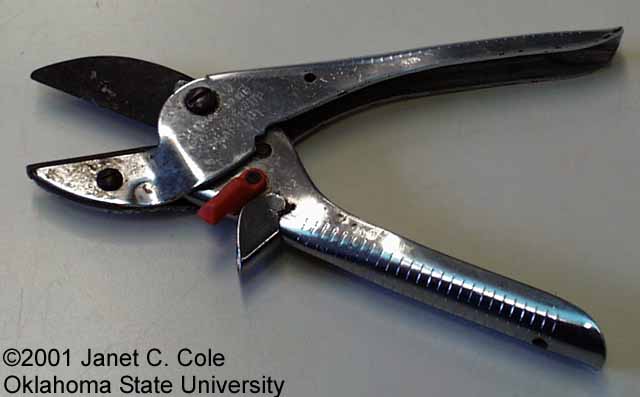 [Speaker Notes: http://www.okstate.edu/ag/asnr/hortla/needham/Images/equipment/anvil_and_blade_pruners.JPG]
kk.org
256architect’s scale
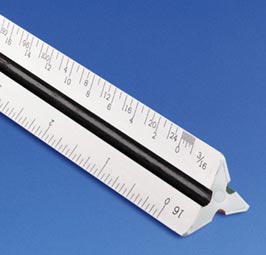 [Speaker Notes: http://www.google.com/imgres?imgurl=http://www.kk.org/cooltools/alvin-scale-sm.jpg&imgrefurl=http://www.kk.org/cooltools/archives/003771.php&usg=__7TTr_v6lWU-WE7FWgh9mlhqE-cg=&h=255&w=266&sz=10&hl=en&start=2&itbs=1&tbnid=R9-KbVO1fJDjlM:&tbnh=108&tbnw=113&prev=/images%3Fq%3Darchitect%25E2%2580%2599s%2Bscale%26hl%3Den%26sa%3DG%26gbv%3D2%26tbs%3Disch:1]
cartsandanchors.com
257ball cart (B&B truck)
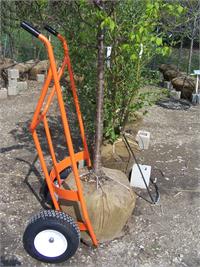 [Speaker Notes: http://cartsandanchors.com/images/products/thumb/Diablo_side_rootball_paint.JPG]
258bark mulch
crew1717.org
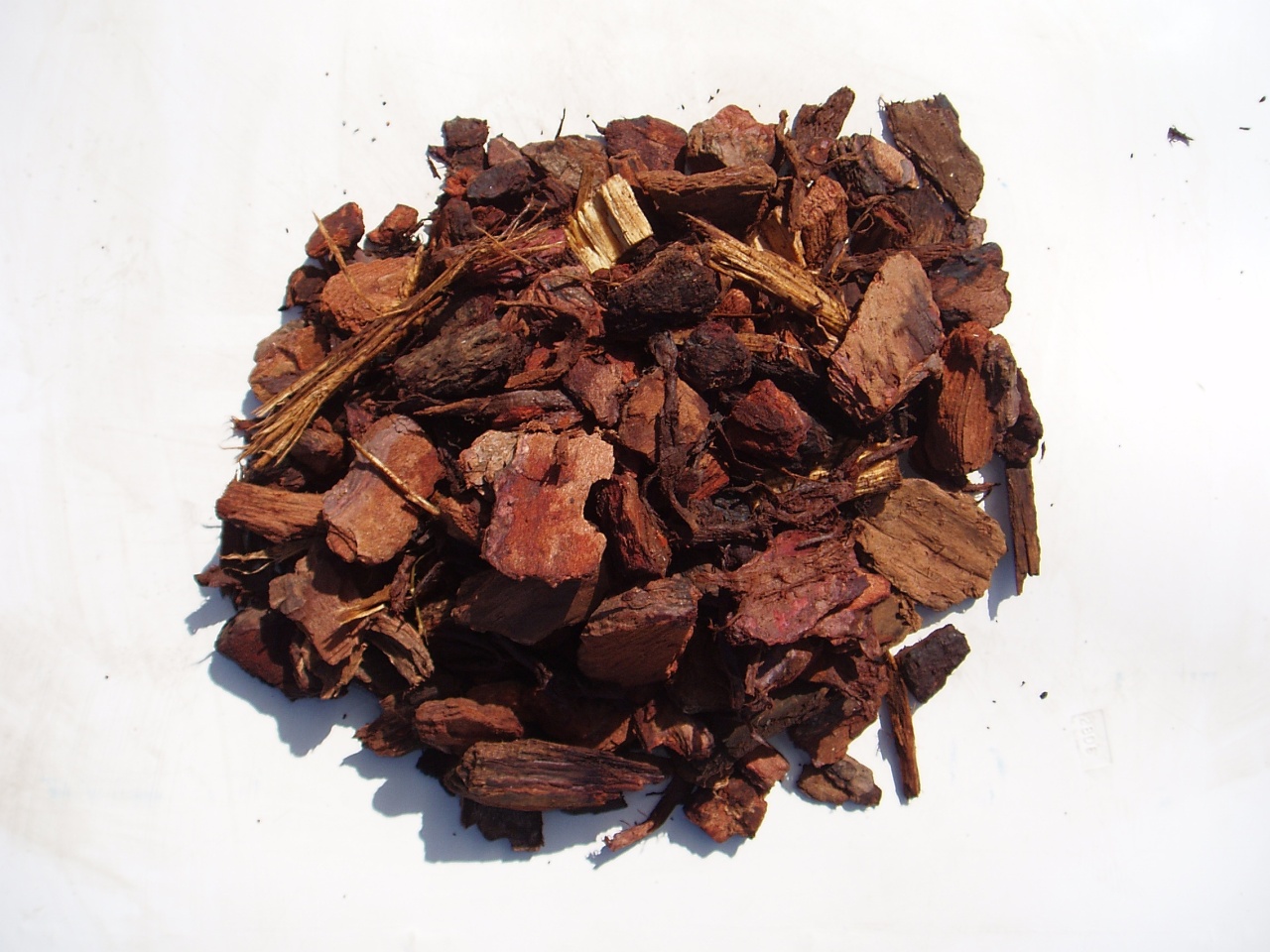 [Speaker Notes: http://www.crew1717.org/VC/mulch/vapine_bark_mulch.jpg]
img.hgtv.com
259bark medium
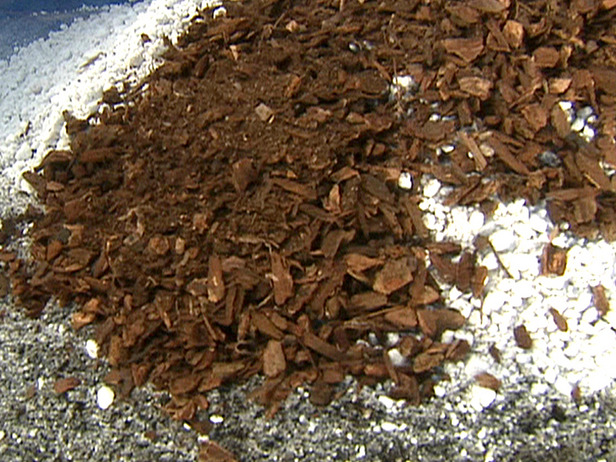 [Speaker Notes: http://img.hgtv.com/HGTV/2008/07/14/gby1702_3c-mixing-soil-media_lg.jpg]
drumsanders.net
260bow saw
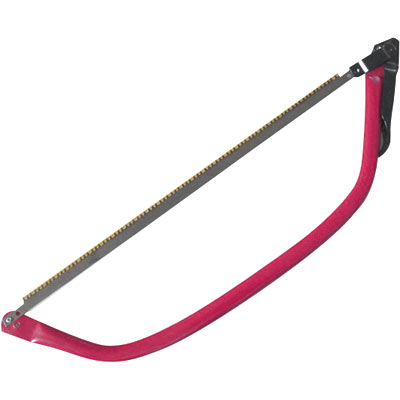 [Speaker Notes: http://www.drumsanders.net/images/pictures/northern-industrial-bow-saw--21in..jpg]
landscapingwisconsin.com
261brick paver
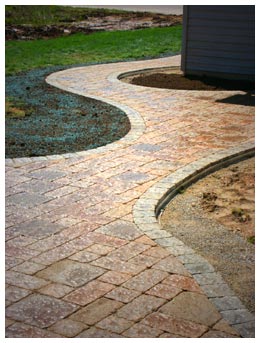 [Speaker Notes: http://www.landscapingwisconsin.com/images/appleton_brick_paver_walk.jpg]
262broadcast (cyclone) spreader
img.hgtv.com
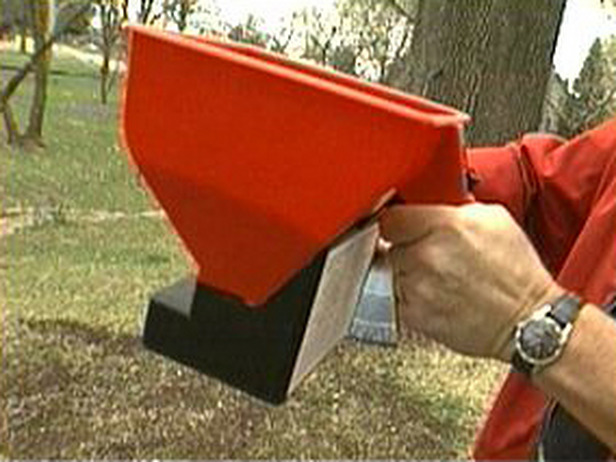 [Speaker Notes: http://img.hgtv.com/HGTV/2003/03/06/gby506_1e_lg.jpg]
imitationrain.com
263bubbler head, irrigation
s7d5.scene7.com
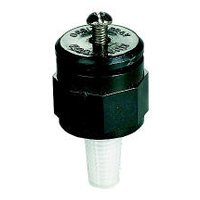 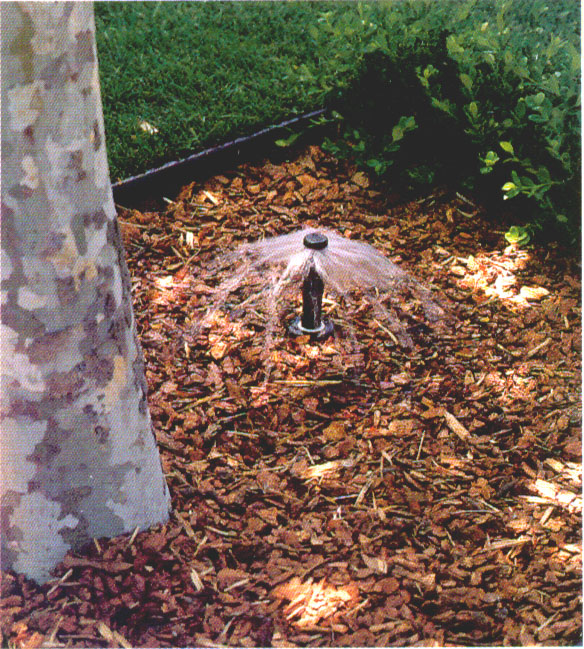 [Speaker Notes: http://www.imitationrain.com/images/bubbhigh.jpg

http://s7d5.scene7.com/is/image/HardwareandTools/046878541191?wid=200&hei=200]
2.bp.blogspot.com
264bulb planter
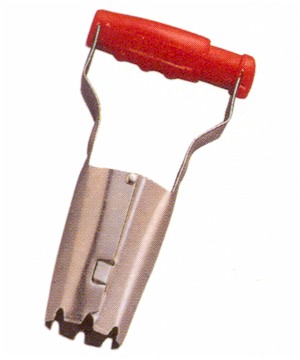 [Speaker Notes: http://2.bp.blogspot.com/_unxwHMygDLQ/SvIsnjzXnuI/AAAAAAAAFOU/VNqhpNnQ3pU/s400/shorthandle_bulb_planter.jpg]
catalogclearance.com
265burlap
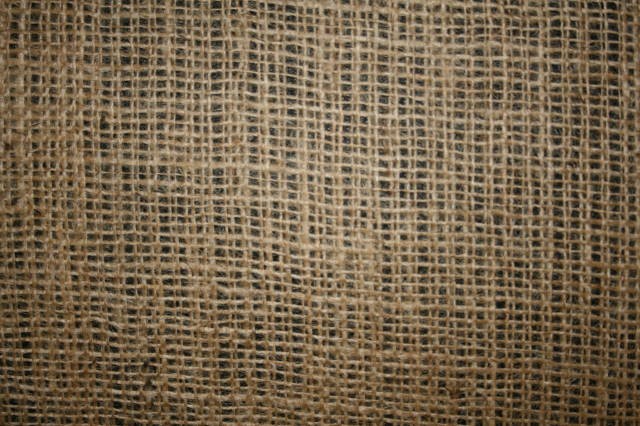 [Speaker Notes: http://www.catalogclearance.com/itm_img/burlap.jpg]
1.bp.blogspot.com
266chaps
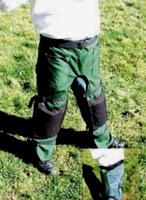 [Speaker Notes: http://1.bp.blogspot.com/_QV7qTOVGe9M/SbGZKmrHFlI/AAAAAAAAAHQ/V8e0UiWtIgQ/s200/wraps%2520too%2520far%2520set%2520022405.jpg]
rittenhouse.ca
267compressed air sprayer
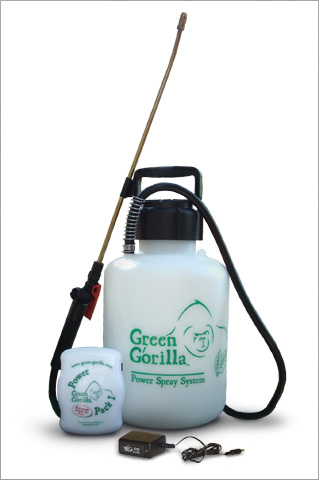 [Speaker Notes: http://www.rittenhouse.ca/content/images/big%5Cgreen-gorilla-1gal.jpg]
turf.msu.edu
268core aerifier
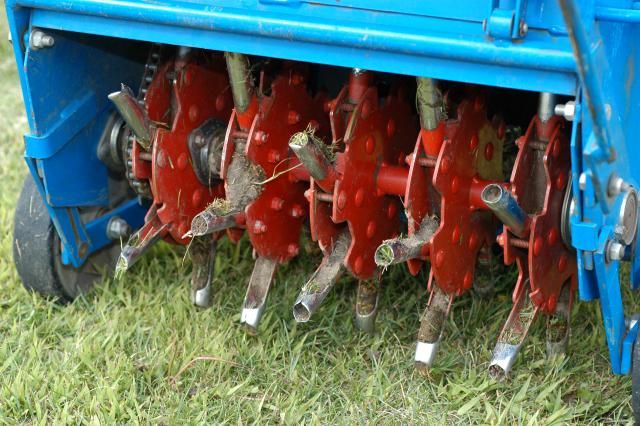 [Speaker Notes: http://www.turf.msu.edu/assets/ArticlePhotos/_resampled/LargePhoto-Cultivation112.JPG]
portable-electric-power-generators.com
269chain saw
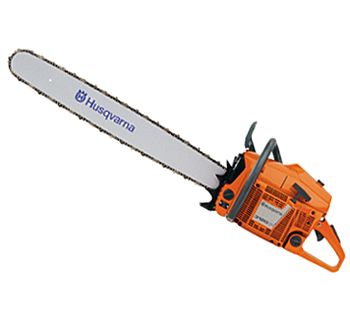 [Speaker Notes: http://www.portable-electric-power-generators.com/images/powertools/husqvarna/HUS_3120xp_lg.jpg]
image.made-in-china.com
270cut-off machine
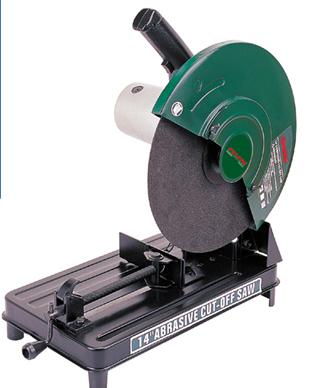 [Speaker Notes: http://image.made-in-china.com/2f0j00SMetckIaOUpL/Cut-off-Machine-Chop-Saw-CK72355-.jpg]
271drip emitter, irrigation
2.bp.blogspot.com
sci.sdsu.edu
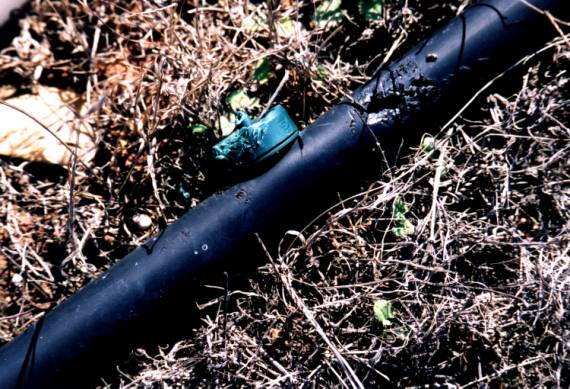 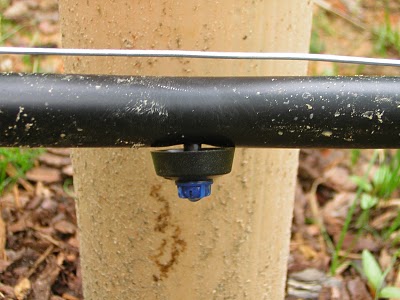 [Speaker Notes: http://www.sci.sdsu.edu/SERG/restorationproj/chaparraland/miramar/mitigation2/fig2.jpg

http://2.bp.blogspot.com/_NmecAwc7NVo/SDLhWinLCYI/AAAAAAAAAEE/PSuvExP7I3s/s400/irrigation+drip+emmitter.JPG]
igoe.ie/
272dry-lock wall block
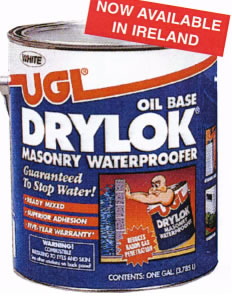 [Speaker Notes: http://igoe.ie/cms/images/stories/products/RepairnRestoration/drylok.jpg]
img.diytrade.com
273duster
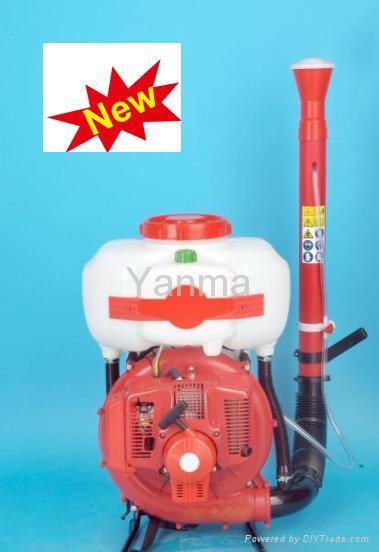 [Speaker Notes: http://img.diytrade.com/cdimg/931628/9157027/0/1243387015/Mist_Duster_Power_Knapsack_Sprayer_Italy_Standard.jpg]
hackedgadgets.com
274dust mask
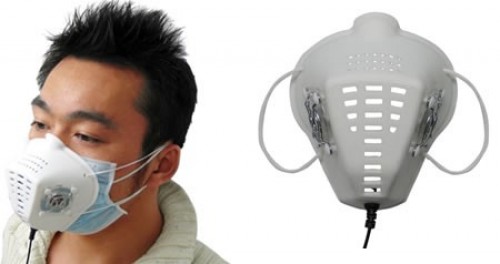 [Speaker Notes: http://hackedgadgets.com/wp-content/_USB_dust_mask.jpg]
auction.uufh-nc.org
275edger (power or hand)
images.meredith.com
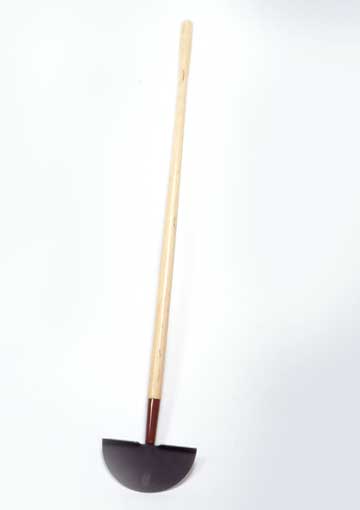 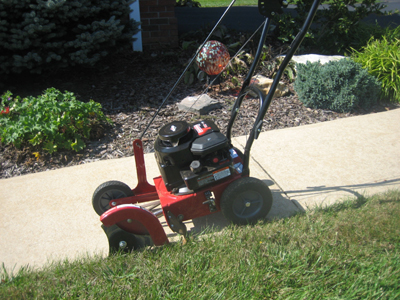 [Speaker Notes: http://auction.uufh-nc.org/uploaddir/a-Edger.jpg

http://images.meredith.com/bhg/images/03/p_ORT701218.jpg]
suburbanlandscapesupply.com
276edging
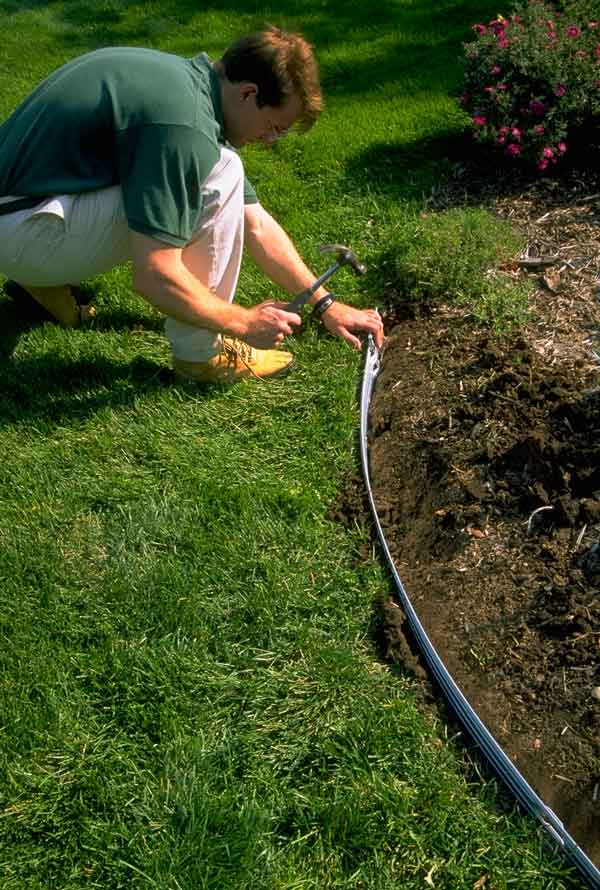 [Speaker Notes: http://www.suburbanlandscapesupply.com/catalog/images/landscapepictures/edging.jpg]
277engineer’s scale
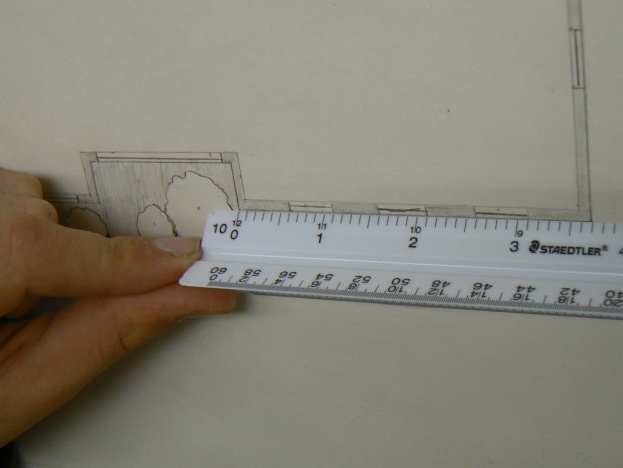 emeraldseedandsupply.com
278erosion netting
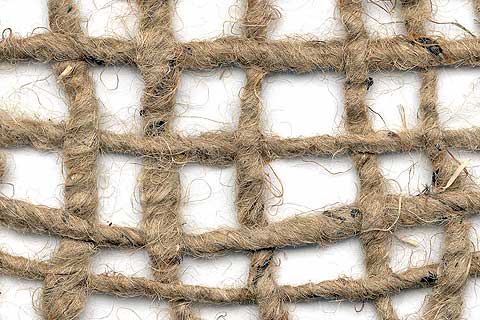 [Speaker Notes: http://www.emeraldseedandsupply.com/photos/JuteNet.jpg]
kiowacd.org
279fertilizer tablet
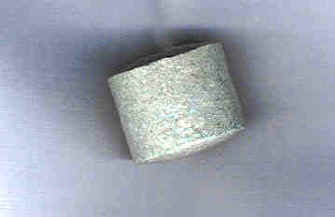 [Speaker Notes: http://www.kiowacd.org/images/fertilizer_tablet.jpg]
qcsupply.com
280galvanized pipe
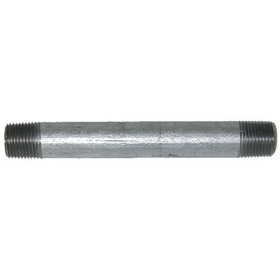 [Speaker Notes: http://www.qcsupply.com/images/products/130100PCLG.jpg]
wikipedia.com
281garden (spading) fork
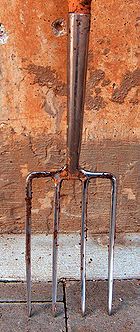 [Speaker Notes: Wikipedia.com]
282garden (bow) rake
ecx.images-amazon.com
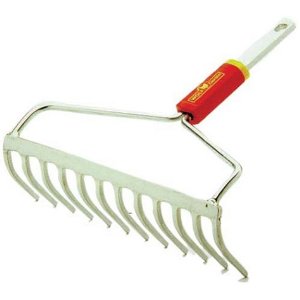 [Speaker Notes: http://ecx.images-amazon.com/images/I/410J64P4REL._SL500_AA300_.jpg]
approvedgasmasks.com
283gas mask
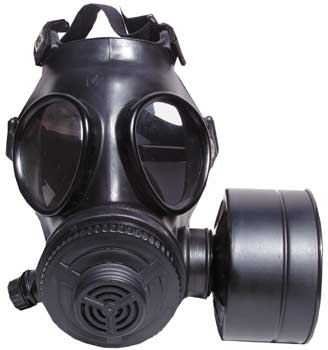 [Speaker Notes: http://www.approvedgasmasks.com/images/evo5000-mask.jpg]
freeplants.com
284grafting band
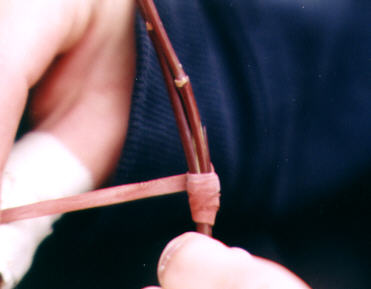 [Speaker Notes: http://www.freeplants.com/Grafting_10.jpg]
otteruk.com
285grafting tool
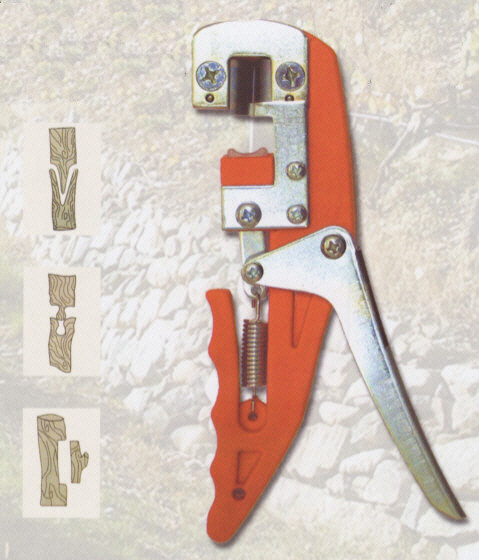 [Speaker Notes: http://www.otteruk.com/it040001.jpg]
continentalrollomixer.com
286granular fertilizer
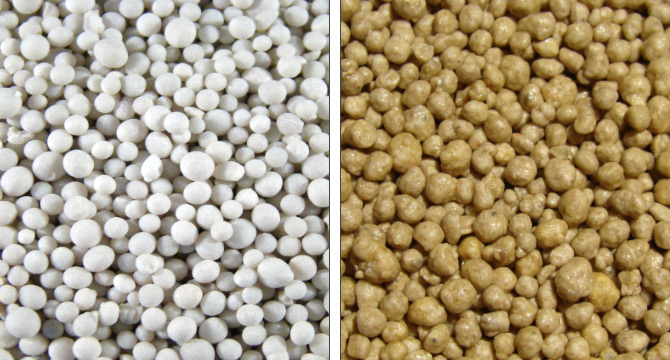 [Speaker Notes: http://www.continentalrollomixer.com/samples/before_and_after/13-13-13_Un-Coated_Granular_Fertilizer~13-13-13_Fertilizer_with_12%2B_Polymer_Coating.jpg]
ohioline.osu.edu
287gravity (drop) spreader
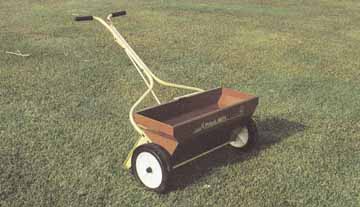 [Speaker Notes: http://ohioline.osu.edu/b817/images/b817_10.jpg]
rittenhouse.ca
288grass shears
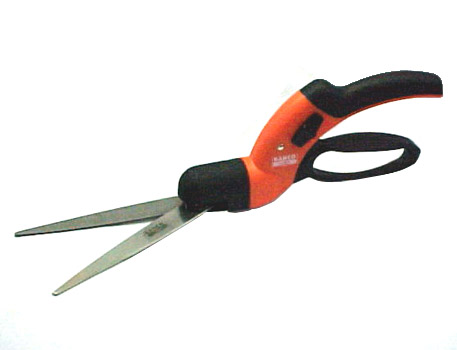 [Speaker Notes: http://www.rittenhouse.ca/content/images/big%5Cbahco_gs-180.jpg]
mineralprocess.com
289ground/pelleted limestone
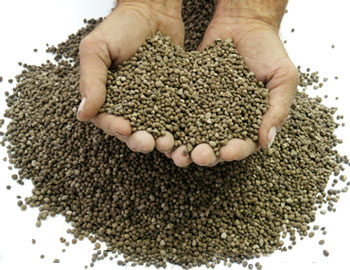 [Speaker Notes: http://www.mineralprocess.com/pellets-1.jpg]
montrosesupply.com
290hearing protection
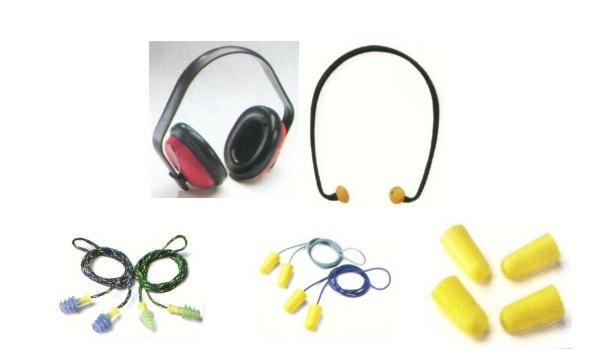 [Speaker Notes: http://www.montrosesupply.com/shop/images/HEARING%20PROTECTION.JPG]
dawsonindia.com
291hedge shears
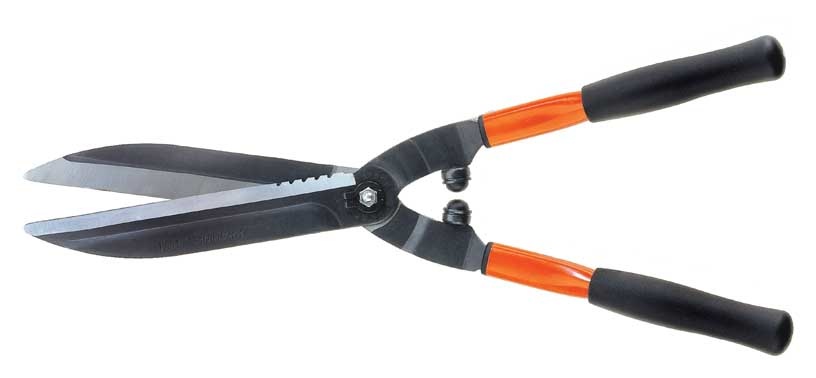 [Speaker Notes: http://www.dawsonindia.com/product/Garden%20and%20Hand%20Tools/HEDGE%20SHEAR.jpg]
southernobserver.com
292hoe
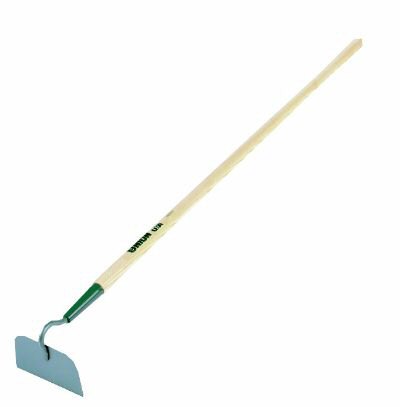 [Speaker Notes: http://www.southernobserver.com/images/hoe.jpg]
hardwareworld.com
293hook-and-blade pruners
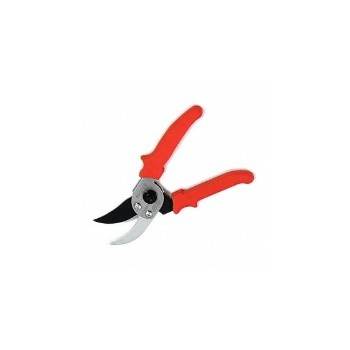 [Speaker Notes: https://www.hardwareworld.com/files/pi/l8/L/9W7B.jpg]
thegarden.co.uk
294hose-end repair fitting
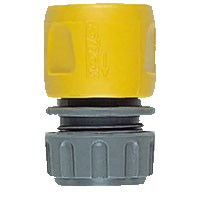 [Speaker Notes: http://www.thegarden.co.uk/stock_images/1112214.jpg]
1.zoysiafarms.com
295hose-end sprayer
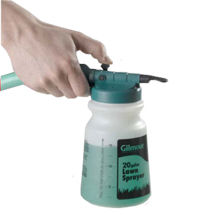 [Speaker Notes: http://www1.zoysiafarms.com/images/products/LG_HoseEndSprayer.jpg]
296hose-end washer
secure.demonweb.co.uk
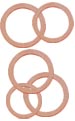 [Speaker Notes: https://secure.demonweb.co.uk/earls100/earls_shop/images/copper_washers.jpg]
297hose repair coupling
farmtek.com
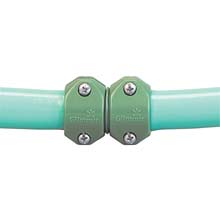 [Speaker Notes: http://www.farmtek.com/wcsstore/EngineeringServices/allbizunits/prodimages/full/wf1790a.jpg]
drillspot.com
298impulse sprinkler
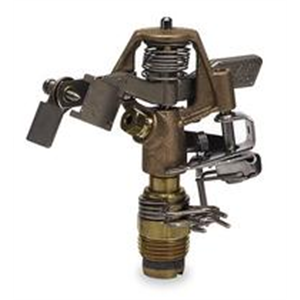 [Speaker Notes: http://www.drillspot.com/pimages/85/8534_300.jpg]
diy-green-home-improvement.com
299landscape fabric
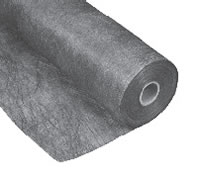 [Speaker Notes: http://diy-green-home-improvement.com/wp/wp-content/uploads/2009/06/landscapefabric.jpg]
benmeadows.com
300leaf rake
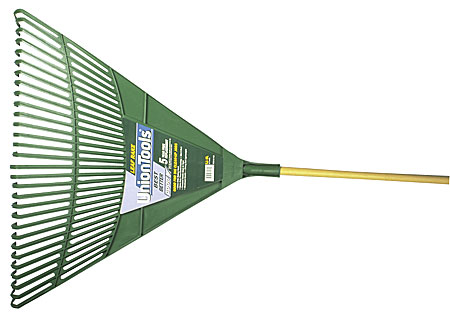 [Speaker Notes: http://www.benmeadows.com/images/xl/UNION-Poly-Leaf-Rake-BEN_i_bmw161683.jpg]
tlcfortrees.info
301loppers
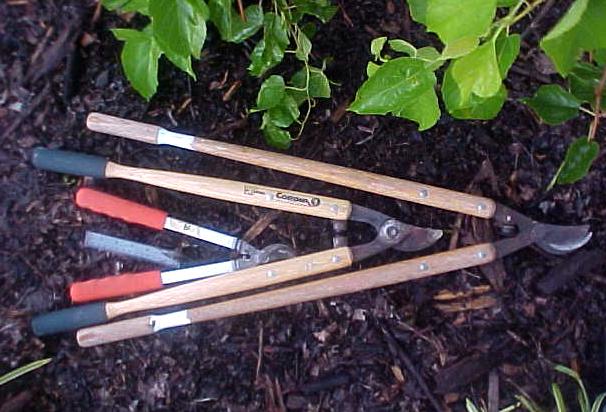 [Speaker Notes: http://www.tlcfortrees.info/images/Loppers.jpg]
williamthecoroner.files.wordpress.com
302mattock
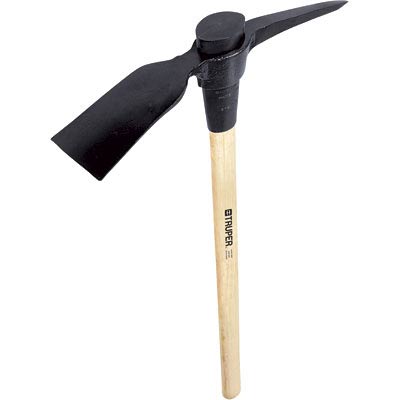 [Speaker Notes: http://www.google.com/imgres?imgurl=http://williamthecoroner.files.wordpress.com/2008/06/mattock.jpg&imgrefurl=http://williamthecoroner.wordpress.com/2008/06/05/somewhere-between-gardening-and-exasperation/&usg=__AUhy2SjMGOPVjUvE63rrlapypDQ=&h=400&w=400&sz=8&hl=en&start=1&itbs=1&tbnid=QGZxBQUDC_Q-lM:&tbnh=124&tbnw=124&prev=/images%3Fq%3Dmattock%26hl%3Den%26sa%3DG%26gbv%3D2%26tbs%3Disch:1]
northerntool.com/
303measuring wheel
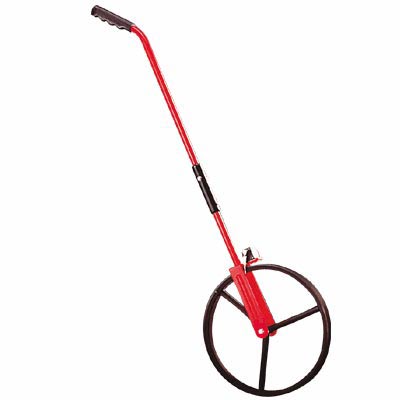 [Speaker Notes: http://www.northerntool.com/images/product/images/163321_lg.jpg]
verobeachbusinessdirectory.com
304mist nozzle (mist bed)
dripdepot.com
s7g1.scene7.com
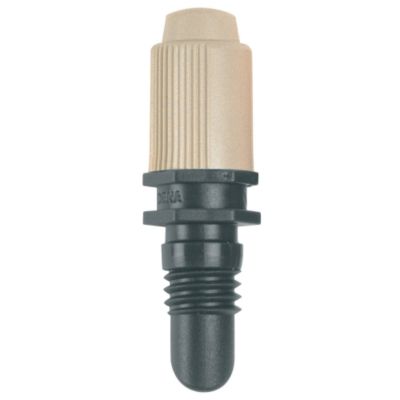 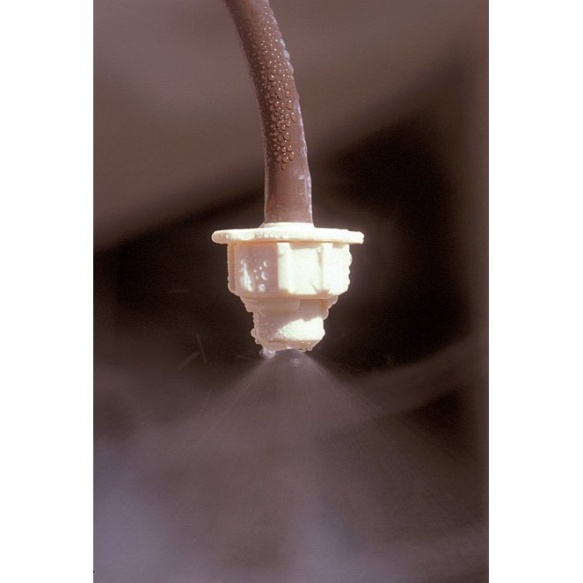 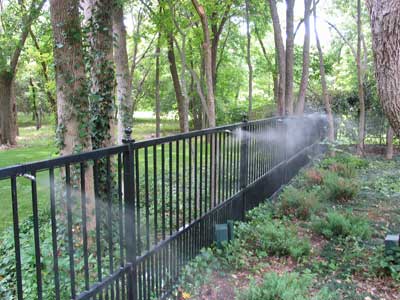 [Speaker Notes: http://s7g1.scene7.com/is/image/BandQ/4078500137102_001c_v001_zp

http://www.dripdepot.com/images/product/1119-2.jpg

http://www.verobeachbusinessdirectory.com/images/mosquito-mist.jpg]
ecx.images-amazon.com
305mower blade balancer
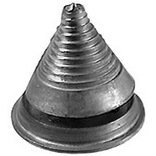 [Speaker Notes: http://ecx.images-amazon.com/images/I/21NJ4F%2B4IcL._SL160_.jpg]
gthydroponics.com
306nursery container
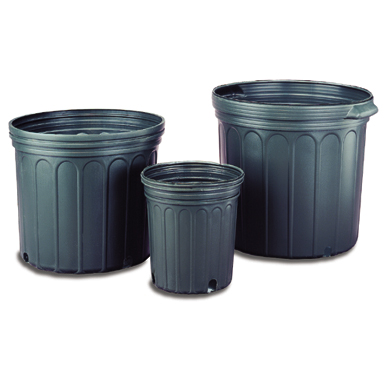 [Speaker Notes: http://gthydroponics.com/images/NP300%5B1%5D.jpg]
rumfordgardener.com
307oscillating sprinkler
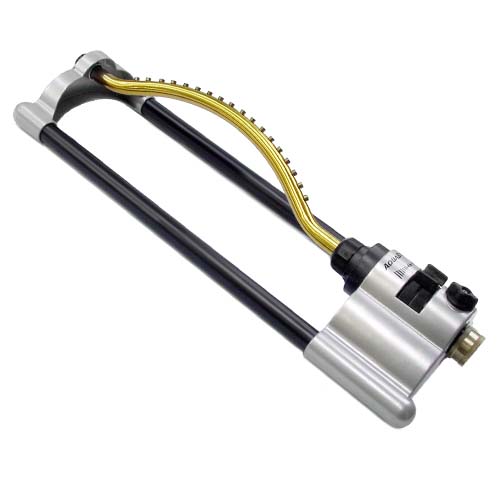 [Speaker Notes: http://www.rumfordgardener.com/ca/images/SL2500.jpg]
upload.wikimedia.org
308peat moss
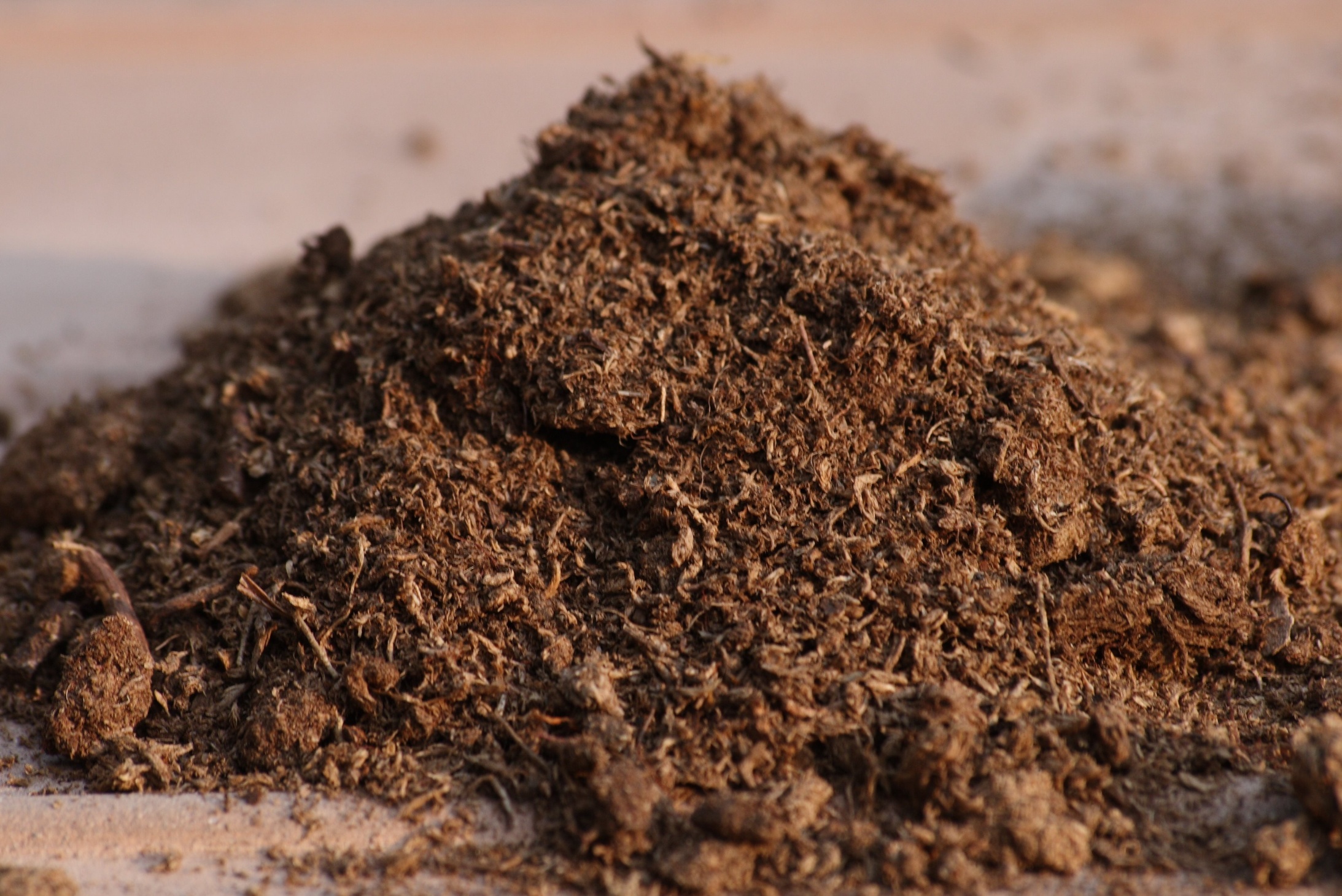 [Speaker Notes: http://upload.wikimedia.org/wikipedia/commons/9/9a/Schultz_Sphagnum_Peat_Moss.jpg]
dawsonindia.com
309pick axe
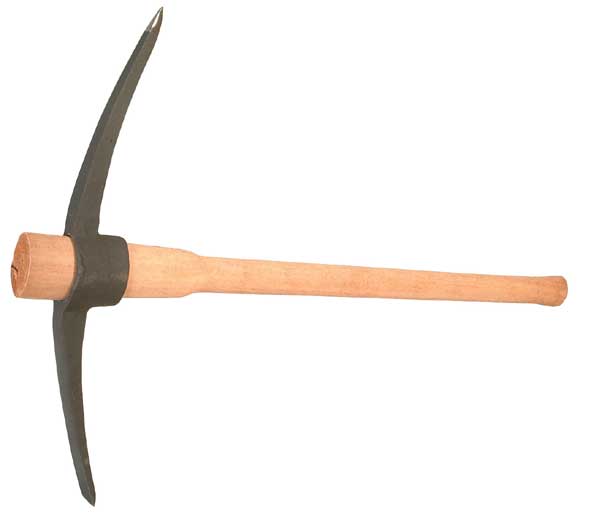 [Speaker Notes: http://www.dawsonindia.com/product/Garden%20and%20Hand%20Tools/PICK%20AXE.jpg]
eijkelkamp.com
310planting/earth/soil auger
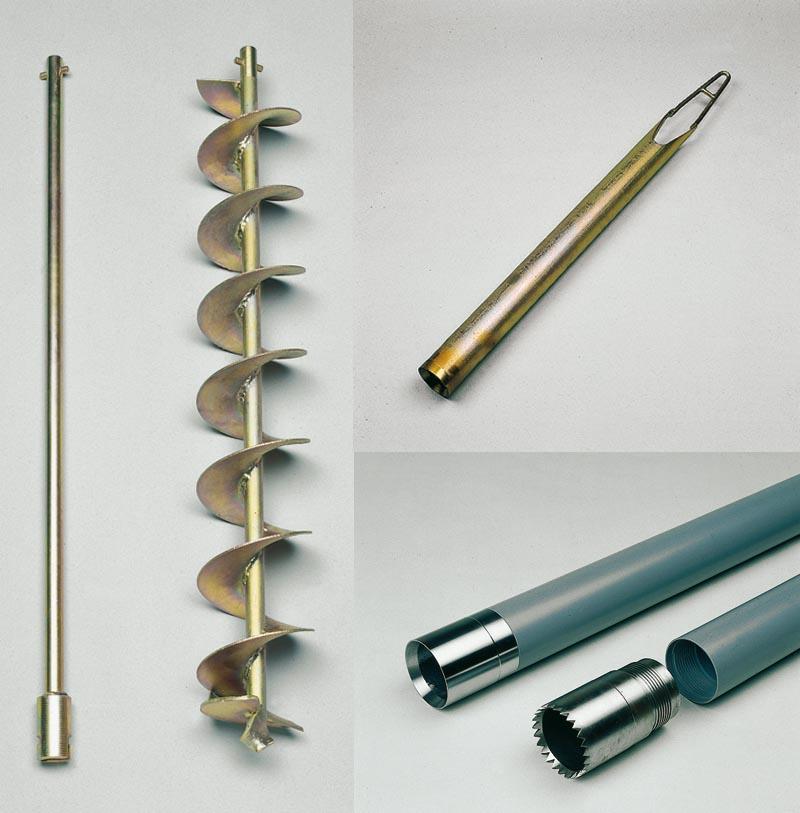 [Speaker Notes: http://www.eijkelkamp.com/Portals/2/Eijkelkamp/Images/thumb/0305SB%20Motorized%20soil%20auger%20set.JPG]
karlkuemmerling.com
311planting bar
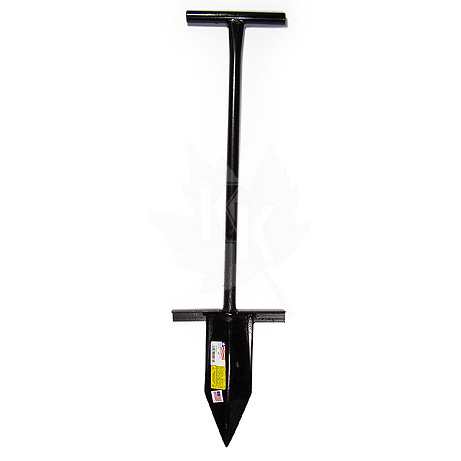 [Speaker Notes: http://karlkuemmerling.com/store/media/189/18900110.jpg]
312pole pruner
acohardware.com
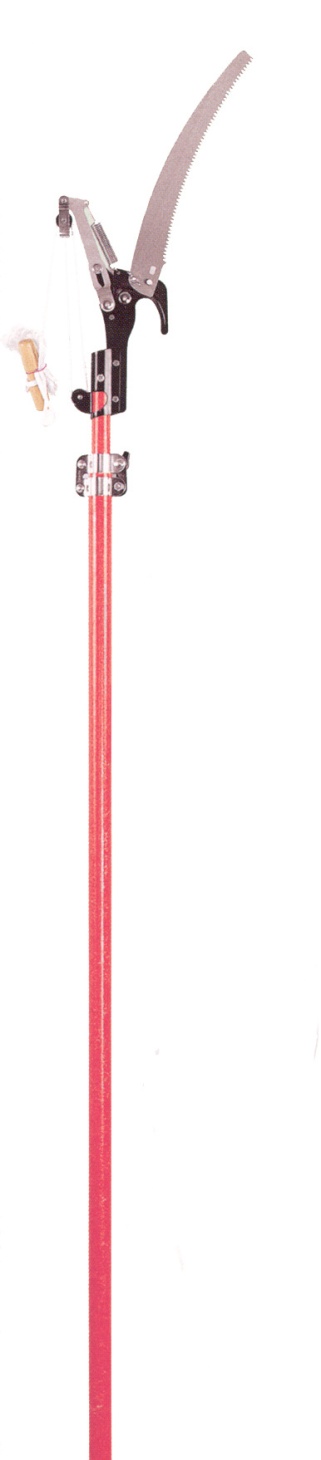 [Speaker Notes: http://www.acohardware.com/uploaded/images/GardenPageII/Pole%20Pruner%2022233333.jpg]
313polyethylene film
homedepot.com
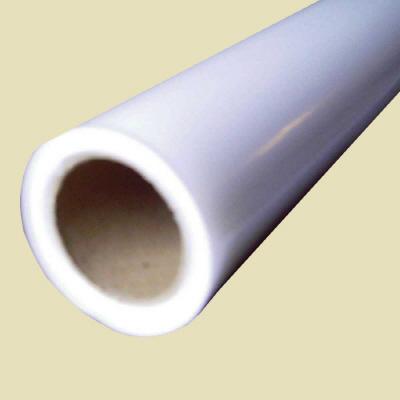 [Speaker Notes: http://www.homedepot.com/catalog/productImages/400/1f/1f7b398f-7411-452a-8b93-04b846591cf6_400.jpg]
314Polyethylene pipe
reaselackpolymers.com
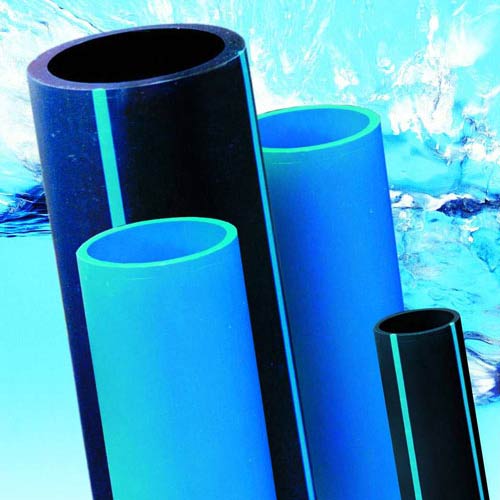 [Speaker Notes: http://www.reaselackpolymers.com/full-images/1039088.jpg]
longfence.com
315pop-up irrigation head
plumbersurplus.com
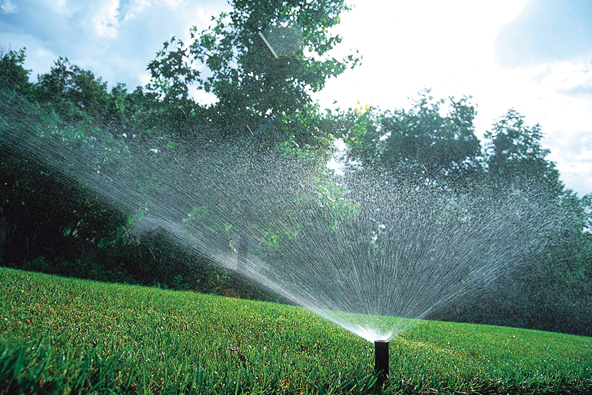 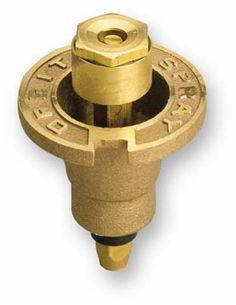 [Speaker Notes: http://www.plumbersurplus.com/images/prod/1/Orbit_54070.jpg

http://www.longfence.com/assets/Image/SprinklerHeadRGB.jpg]
prosupplydepot.com
316post-hole digger
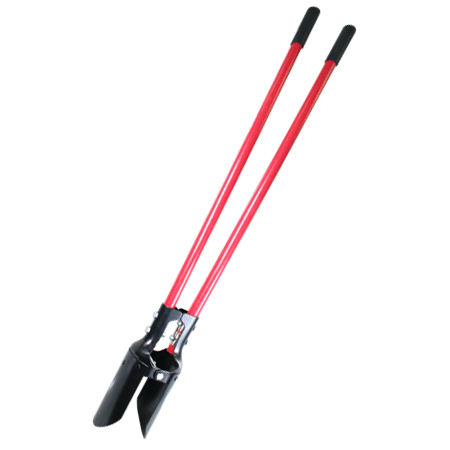 [Speaker Notes: http://www.prosupplydepot.com/catalog/images/QPIPostHoleDigger92380.gif]
wise4living.com
317power blower
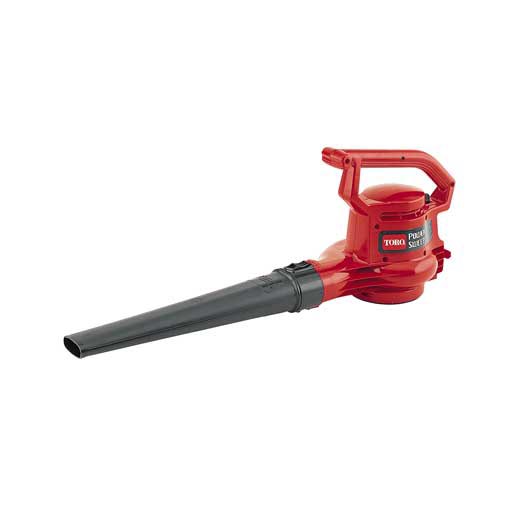 [Speaker Notes: http://www.wise4living.com/hgblower/images/electric_leaf_blower.jpg]
wilkinsonplus.com
318power hedge trimmer
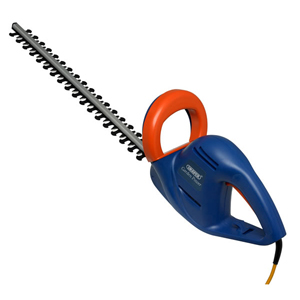 [Speaker Notes: http://www.wilkinsonplus.com/content/ebiz/wilkinsonplus/invt/0227665/0227665_m.jpg]
clark.wsu.edu
319pot-in-pot units
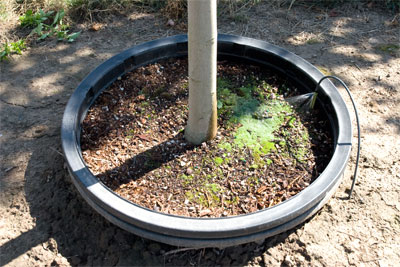 [Speaker Notes: http://clark.wsu.edu/horticulture/GardenCenter/images/PotInGround.jpg]
cooltropicalplants.com
320propagation mat
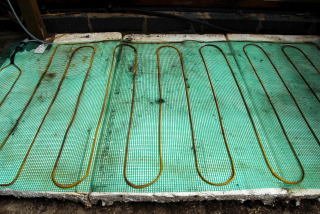 [Speaker Notes: http://www.cooltropicalplants.com/image-files/greenhouse-equipment-03.jpg]
image.made-in-china.com
321pruning saw
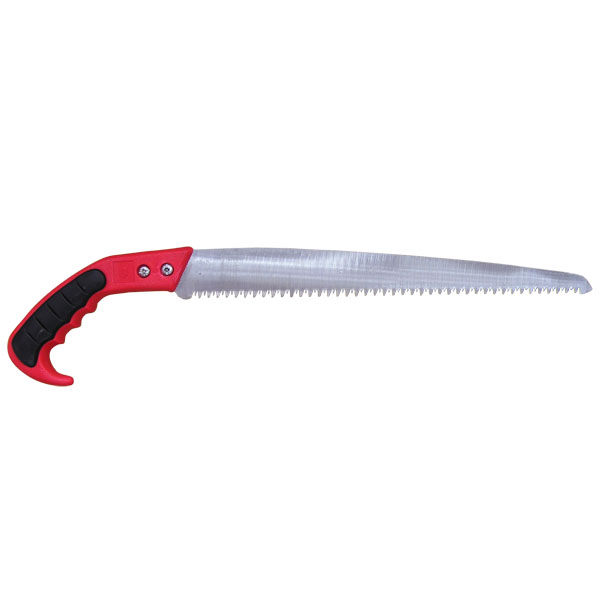 [Speaker Notes: http://image.made-in-china.com/2f0j00lBjtFbaGhIko/Pruning-Saw.jpg]
suppliers.jimtrade.com
322PVC (polyvinylchloride) pipe
furniture.lovetoknow.com
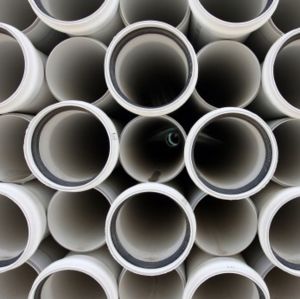 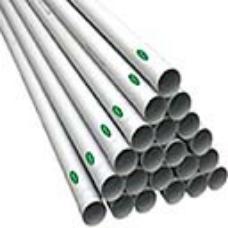 [Speaker Notes: http://furniture.lovetoknow.com/Make_PVC_Furniture

http://suppliers.jimtrade.com/resize_image.aspx?MaxSize=228&filen=88/87492/103938.jpg]
fivenonblondes.files.wordpress.com
323reel mower
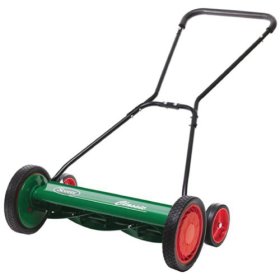 [Speaker Notes: http://fivenonblondes.files.wordpress.com/2008/04/reel-mower.jpg]
image.made-in-china.com
324resin-coated fertilizer
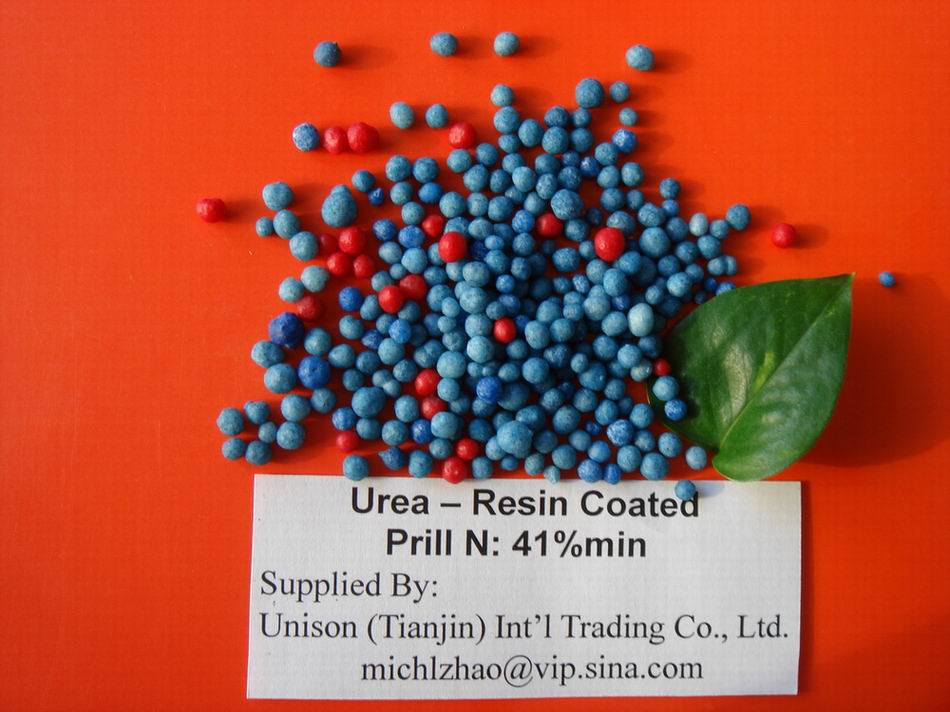 [Speaker Notes: http://image.made-in-china.com/2f0j00pMqaOLhghouS/Urea-Resin-Coated.jpg]
2.sunysuffolk.edu
325respirator
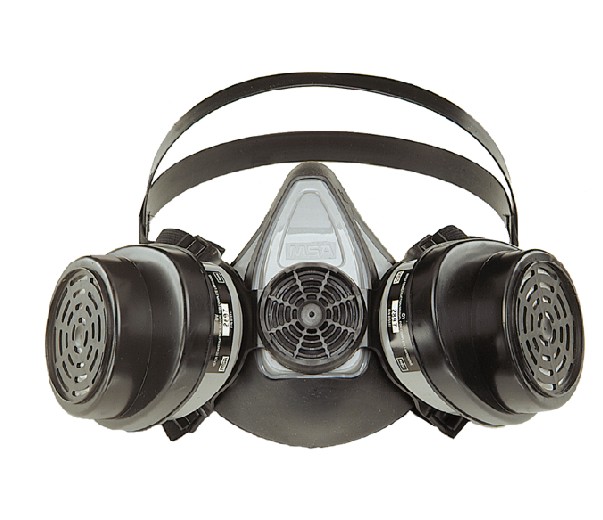 [Speaker Notes: http://www2.sunysuffolk.edu/greens/home/images/tools/materials%20%20%20hardware/Respirator.jpg]
326rotary mower
gardening-tools-direct.co.uk
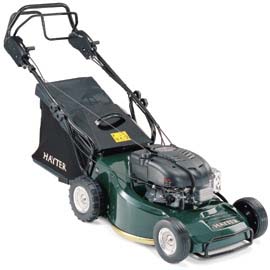 [Speaker Notes: http://www.gardening-tools-direct.co.uk/images/rotarymowerhayterrang53prol.jpg]
gear.tinyfarmblog.com
327rototiller
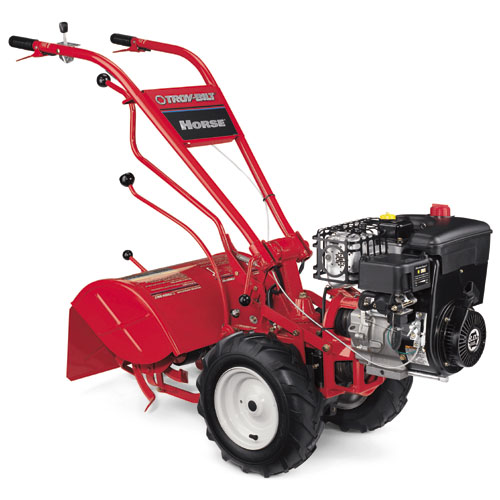 [Speaker Notes: http://gear.tinyfarmblog.com/wp-content/uploads/2007/12/troy-bilt_horse.jpg]
img.alibaba.com
328round point shovel
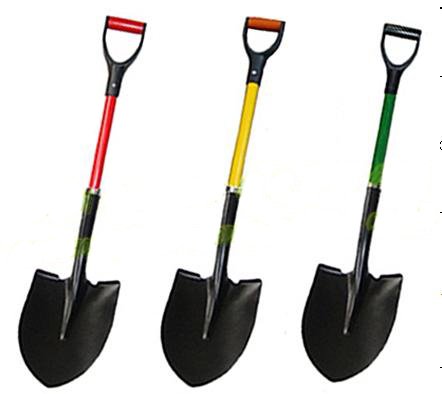 [Speaker Notes: http://img.alibaba.com/photo/262872397/round_point_shovel_with_firblglass_handle.jpg]
alligata.co.uk
329safety goggles
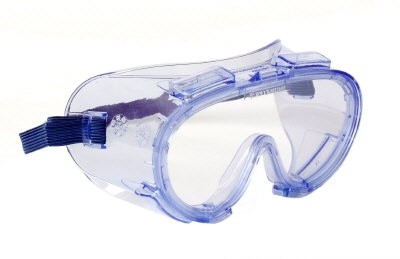 [Speaker Notes: http://www.alligata.co.uk/media/gbu0/prodsm/safety-goggles.jpg]
free-background-wallpaper.com
330sand
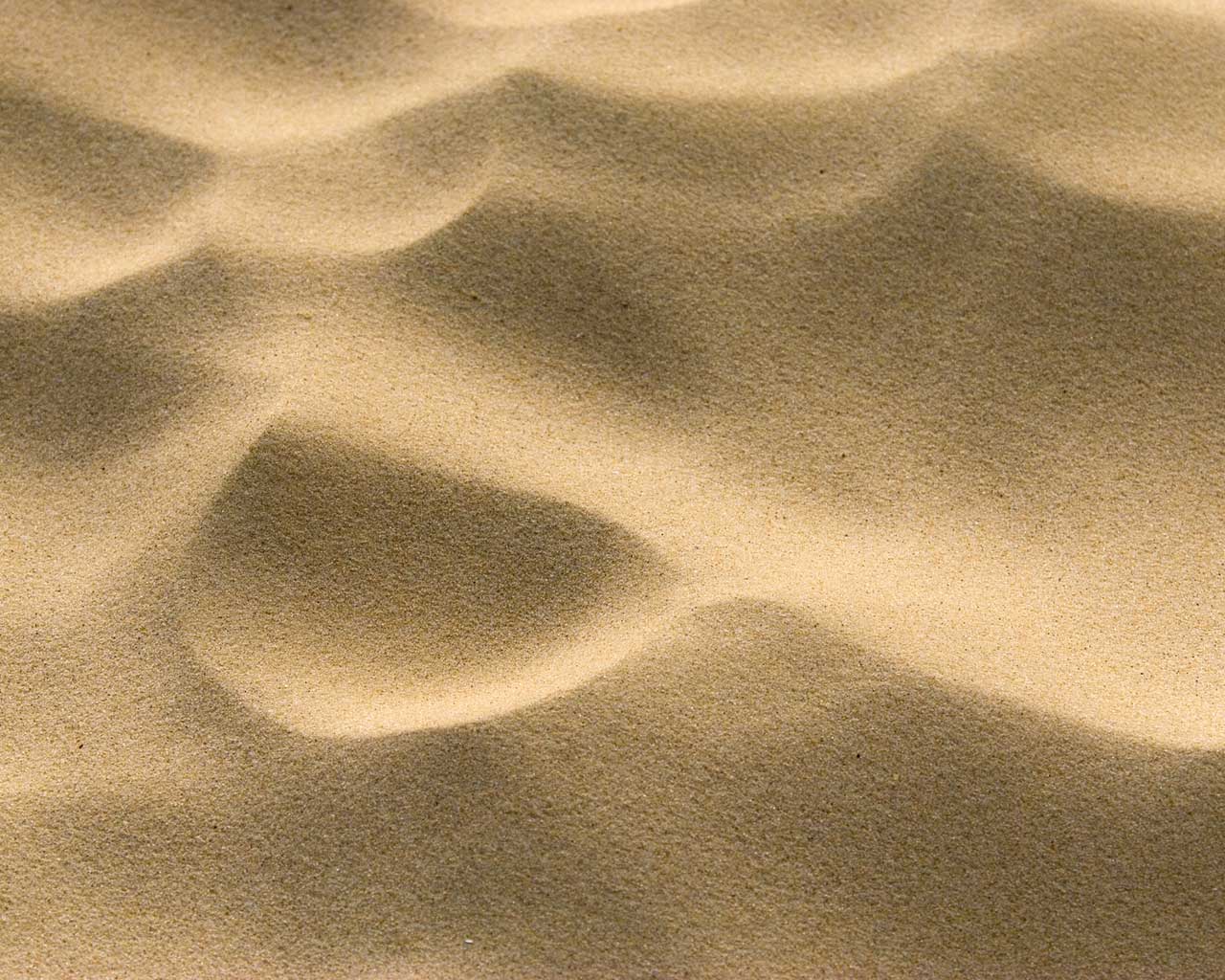 [Speaker Notes: http://www.free-background-wallpaper.com/images/Wallpapers1280/Beach-Wallpaper/Sand-Dunes-Soft.jpg]
877joebark.com
331scoop shovel
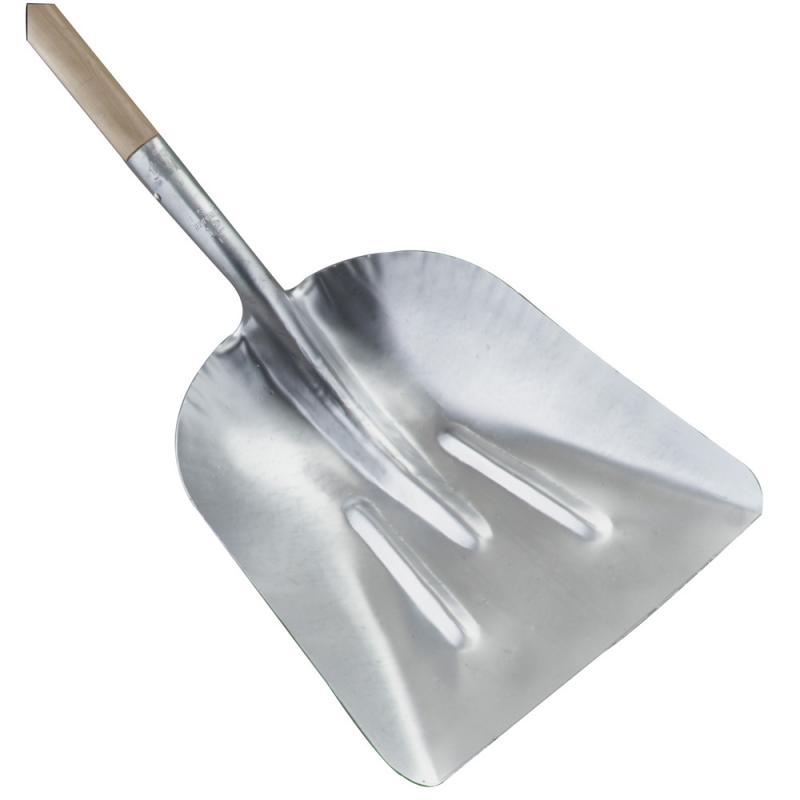 [Speaker Notes: http://877joebark.com/yahoo_site_admin/assets/images/scoop_shovel.18163454_std.jpg]
americannettings.com
332shade fabric
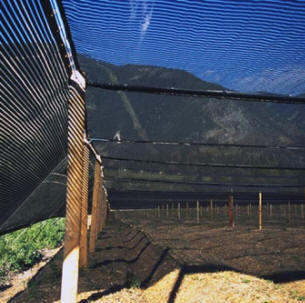 [Speaker Notes: http://www.americannettings.com/images/large/woven_shadecloth_large.jpg]
333sharpening stone
creativeglassguild.co.uk
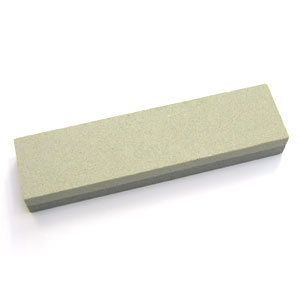 [Speaker Notes: http://www.google.com/imgres?imgurl=https://www.creativeglassguild.co.uk/catalog/images/sharpening-stone.jpg&imgrefurl=https://www.creativeglassguild.co.uk/catalog/index.php%3FcPath%3D45_55&usg=__BcDhXuaOKStP7256Fsn25VOTPEg=&h=300&w=300&sz=7&hl=en&start=2&itbs=1&tbnid=WR-n9eIgE3oOsM:&tbnh=116&tbnw=116&prev=/images%3Fq%3Dsharpening%2Bstone%26hl%3Den%26sa%3DG%26gbv%3D2%26tbs%3Disch:1]
tnfarmsupply.com
334siphon proportioner
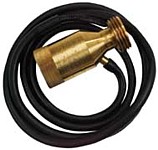 [Speaker Notes: http://tnfarmsupply.com/images/hoz.jpg]
335soaker hose
hollywoodsandvines.com
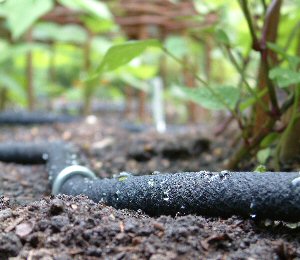 [Speaker Notes: http://www.hollywoodsandvines.com/images/SoakerHose.jpg]
sciencefirst.com
336soil sampling tube
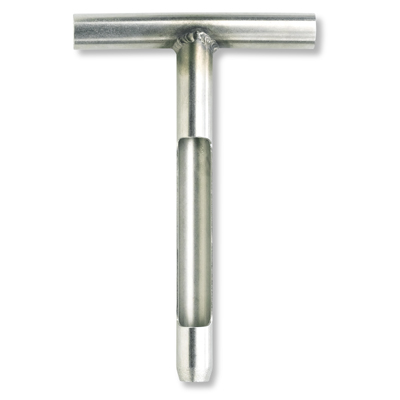 [Speaker Notes: http://sciencefirst.com/images/6244010.jpg]
jelpc-pneumatic.com
337solenoid valve
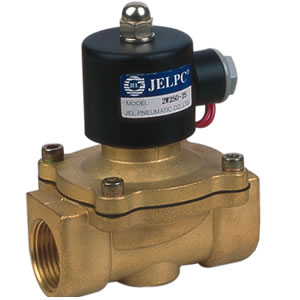 [Speaker Notes: http://www.jelpc-pneumatic.com/images/Solenoid%20valve/2W250-25.jpg]
gwestern.com
338spade
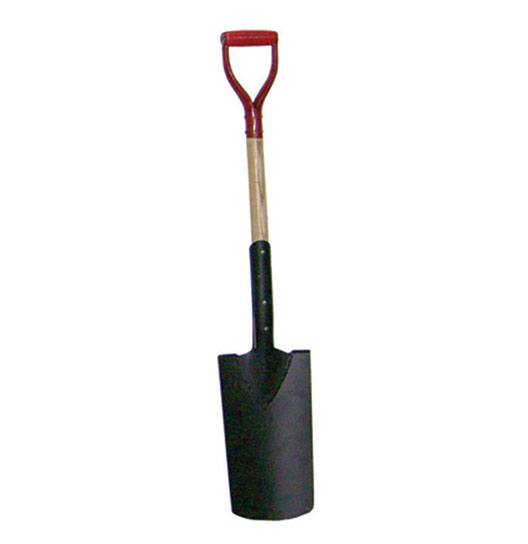 [Speaker Notes: http://www.gwestern.com/images/superior%20wood%20spade.jpg]
aircraftspruce.com
339spark plug gap gauge
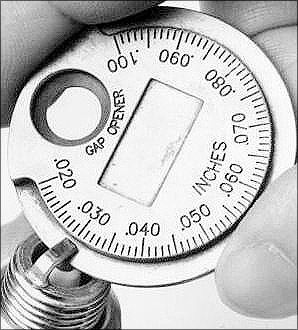 [Speaker Notes: http://www.aircraftspruce.com/catalog/graphics/12-21375.jpg]
repotme.com
340sphagnum moss
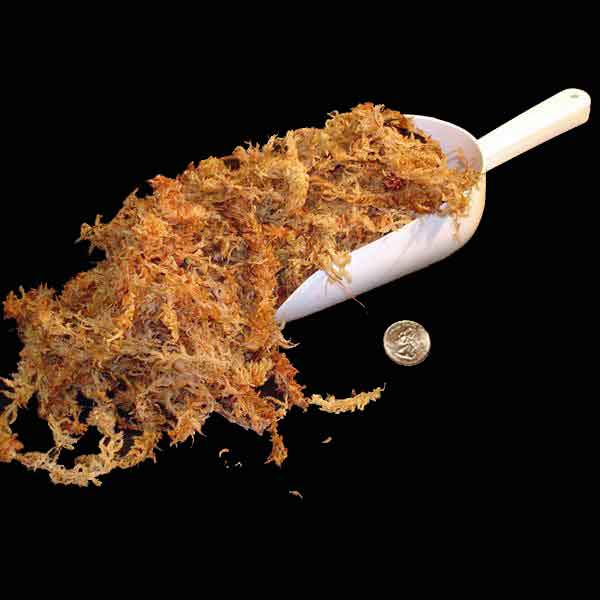 [Speaker Notes: http://www.repotme.com/potting-media/img/Premium-Sphagnum-Moss-600.jpg]
catalog.ehgriffith.com
341spray suit
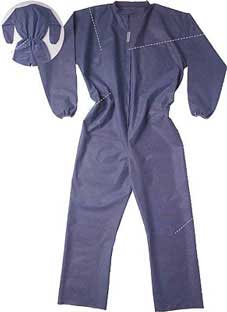 [Speaker Notes: http://catalog.ehgriffith.com/images/Spraysuit.jpg]
877joebark.com
342square point (flat) shovel
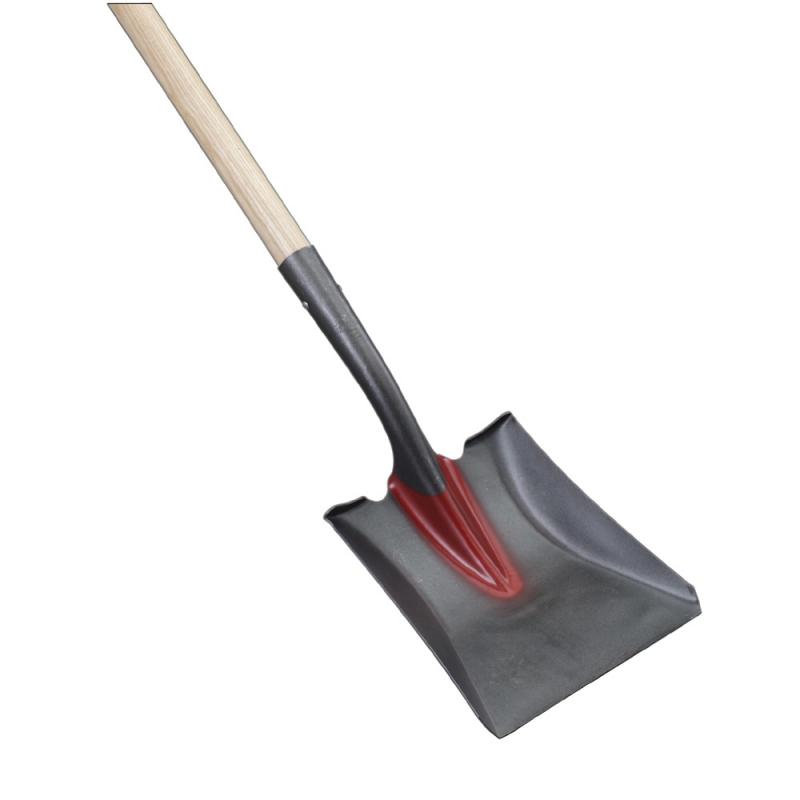 [Speaker Notes: http://877joebark.com/yahoo_site_admin/assets/images/square_point_shovel.3213712_std.jpg]
ecx.images-amazon.com
343string trimmer
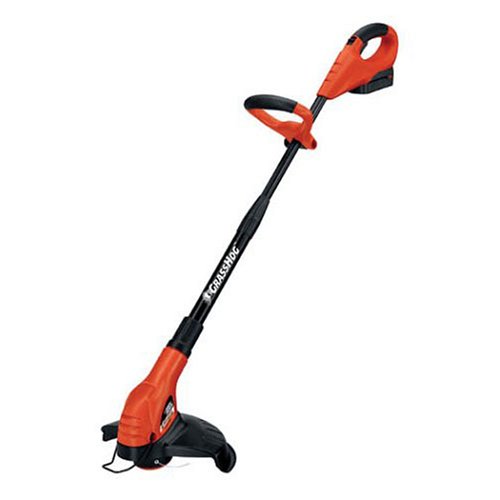 [Speaker Notes: http://ecx.images-amazon.com/images/I/315MZ848KEL.jpg]
beingwife.files.wordpress.com
344tape measure
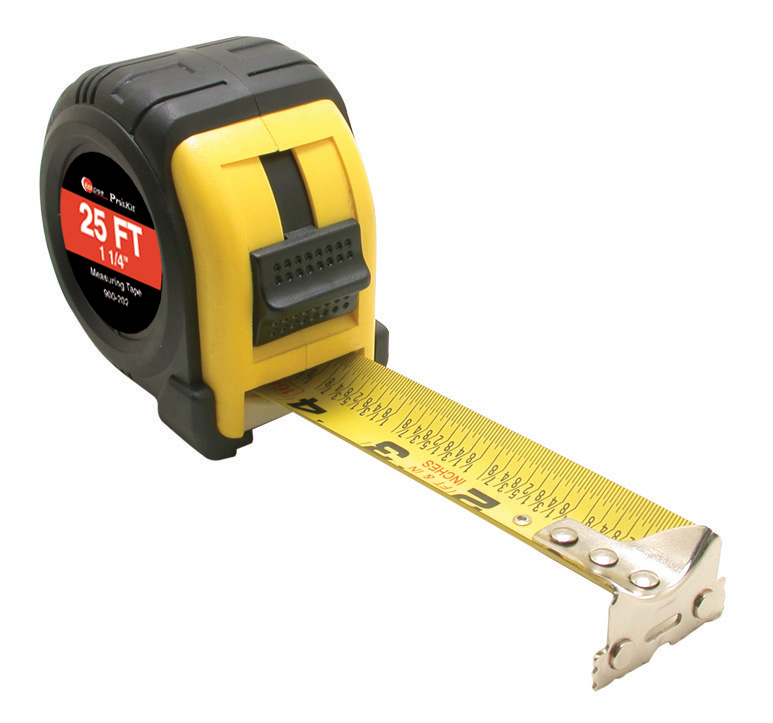 [Speaker Notes: http://beingwife.files.wordpress.com/2009/02/tape_measure.jpg]
grocerystorefeet.files.wordpress.com
345timeclock
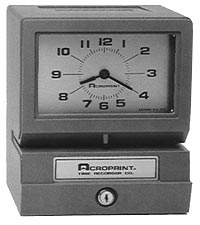 [Speaker Notes: http://grocerystorefeet.files.wordpress.com/2009/11/punch-time-clock.jpg]
thecompostshop.co.uk
346topsoil
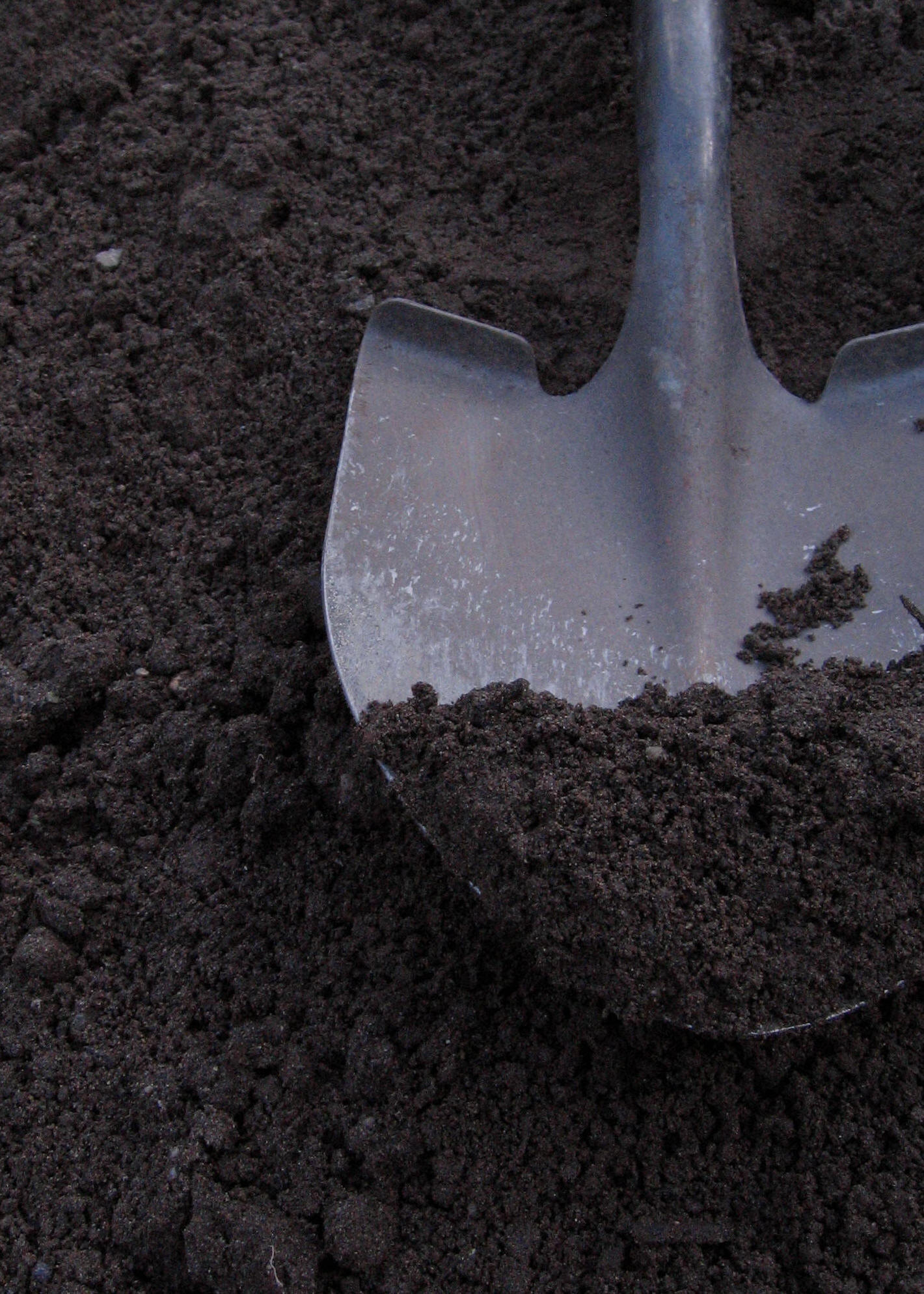 [Speaker Notes: http://www.thecompostshop.co.uk/images/topsoil2.jpg]
benmeadows.com
347tree caliper
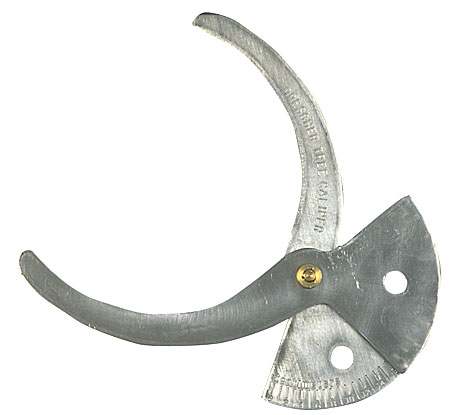 [Speaker Notes: http://www.benmeadows.com/images/xl/Aluminum-Tree-Caliper-BEN_i_bmw152264.jpg]
img.hgtv.com
348tree wrap
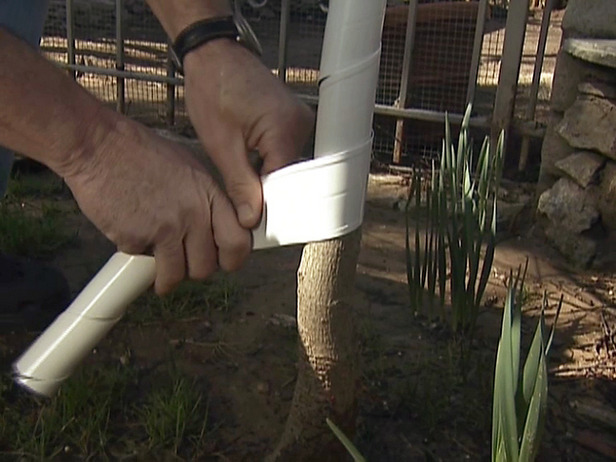 [Speaker Notes: http://img.hgtv.com/HGTV/2009/02/27/gby1804_4c-tree-wrap2_s4x3_lg.jpg]
ultimatehandyman.co.uk
349trowel
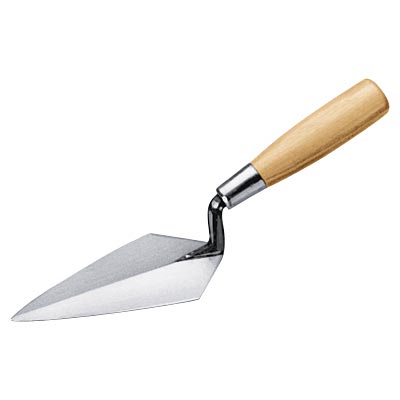 [Speaker Notes: http://www.ultimatehandyman.co.uk/pointing%20trowel.jpg]
350T-square
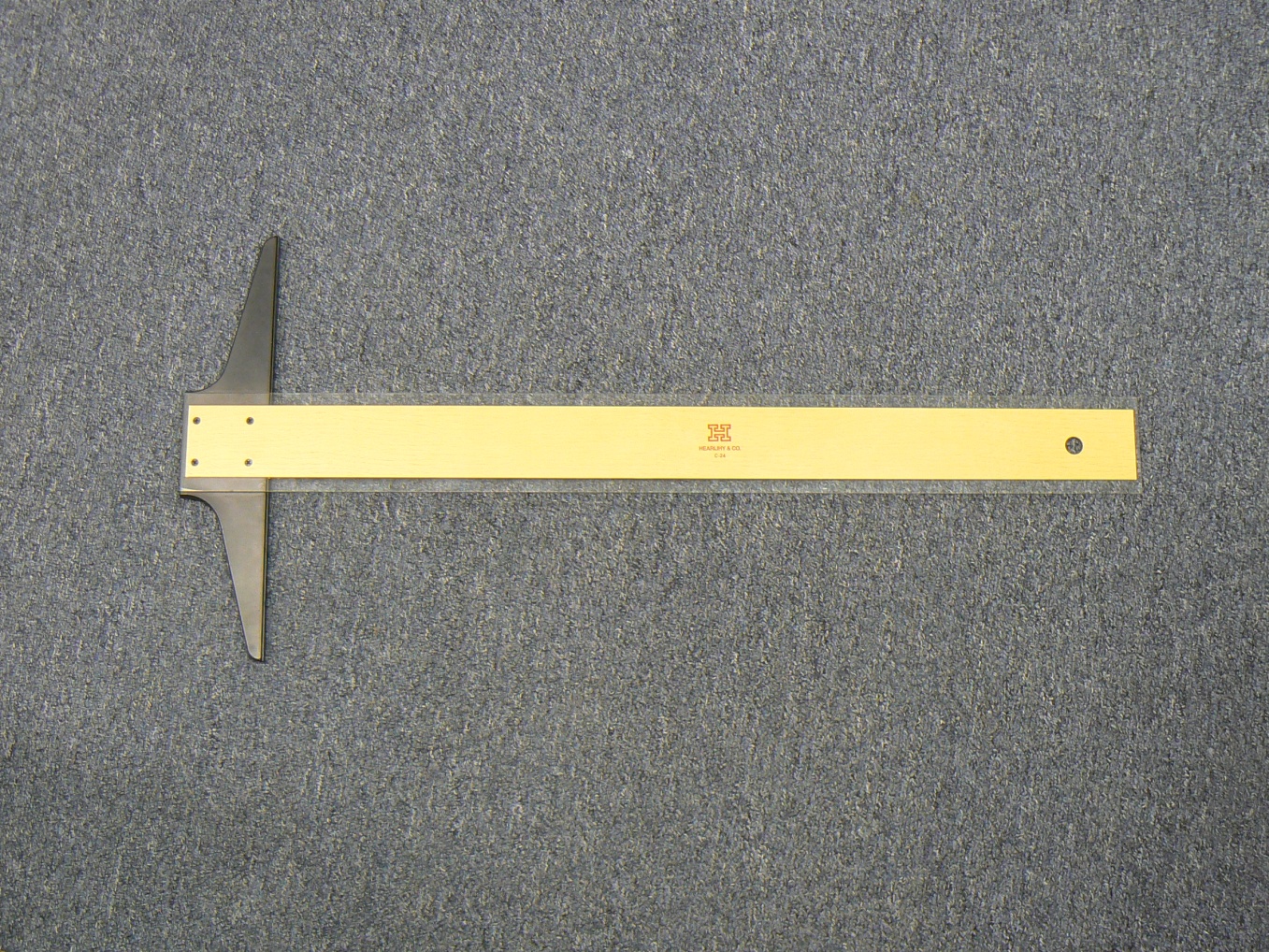 plantpropagation.com
351vermiculite
veggiesmith.com
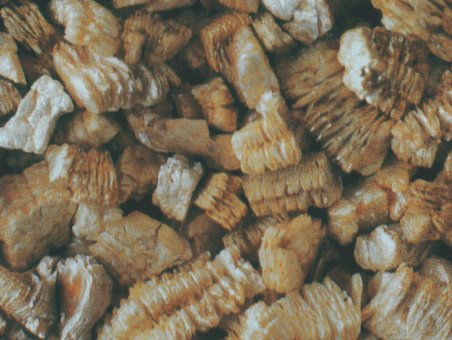 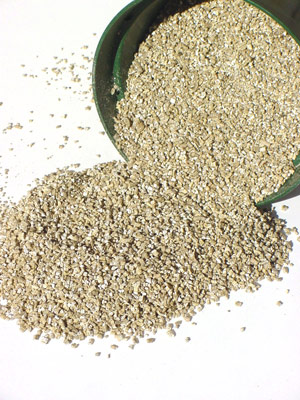 [Speaker Notes: http://plantpropagation.com/PlantPropagatePics/VermiculitePot300.jpg

http://veggiesmith.com/blog/wp-content/uploads/2009/05/vermiculite.jpg]
pubs.caes.uga.edu
352vertical mower
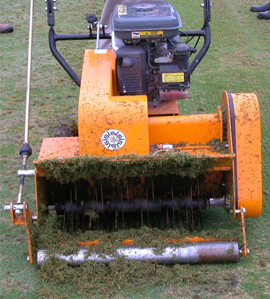 [Speaker Notes: http://pubs.caes.uga.edu/caespubs/pubcd/B1329/B1329-5-2.jpg]
353water breaker
acwsupply.com
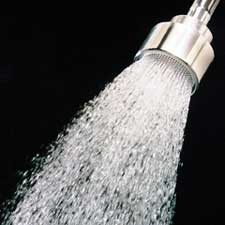 [Speaker Notes: http://www.acwsupply.com/~acwsycom/images/400AL.jpg]
oregonwireproducts.com
354wire tree basket
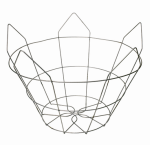 [Speaker Notes: http://www.oregonwireproducts.com/product_thumbs/t_basket_OutlinedSmall.jpg]